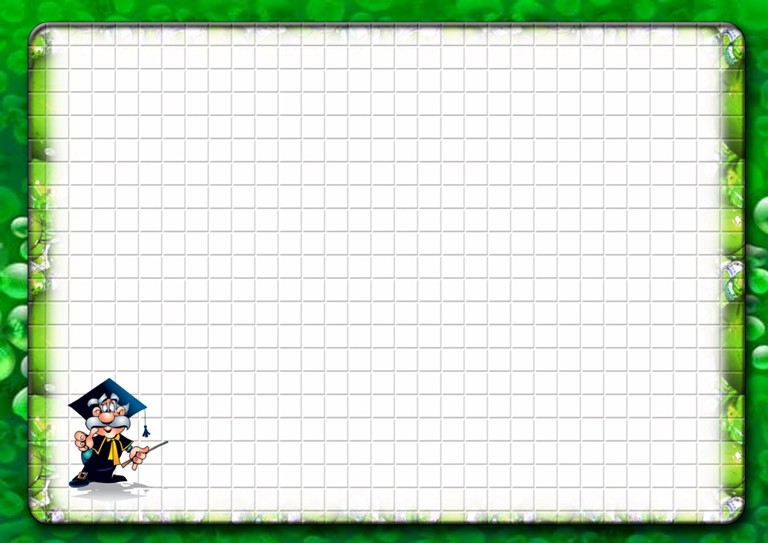 Момент сили. Умова рівноваги важеля
Розминка
Врава «Дешифрувальник»
Розмістіть склади в такому порядку, щоб вийшли назви механічних сил:
Тер   но   Тя   ння   Пруж   тя   жі   сті
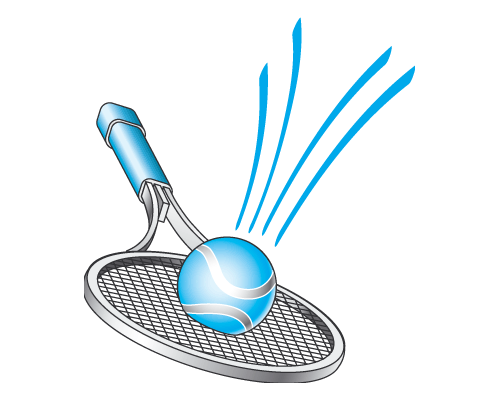 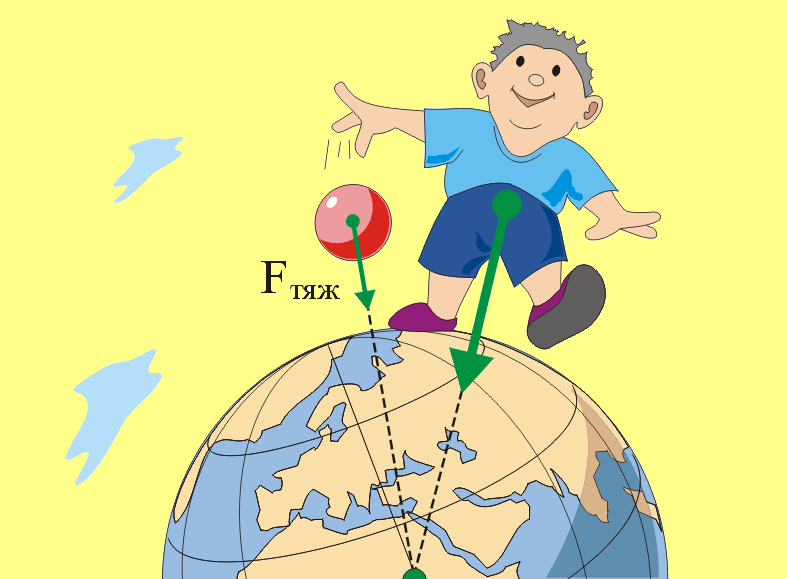 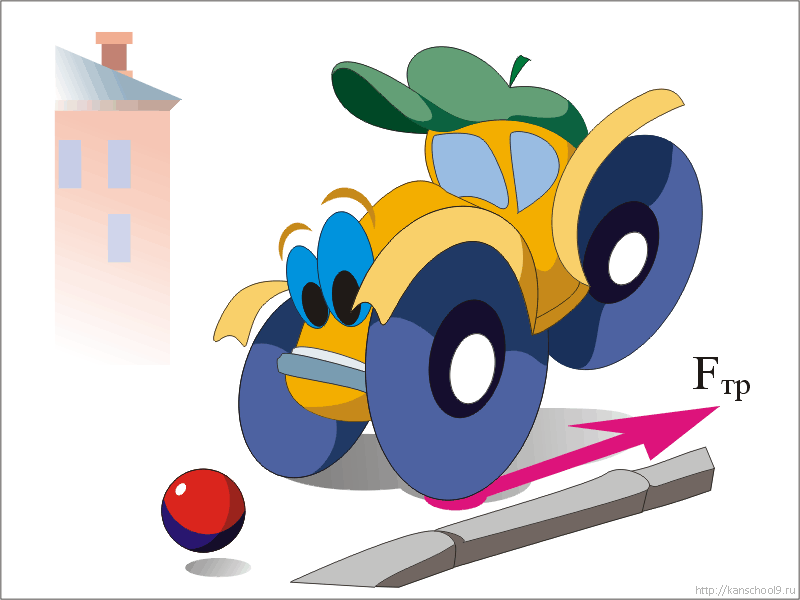 Сила тяжіння
Сила пружності
Сила тертя
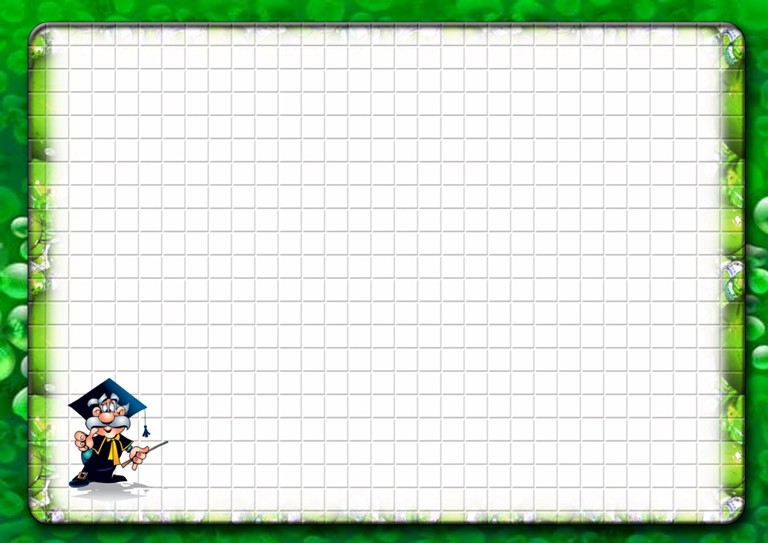 Актуалізація опорних знань
Врава «Знайди аргументи»
Твердження. Тертя приносить лише шкоду
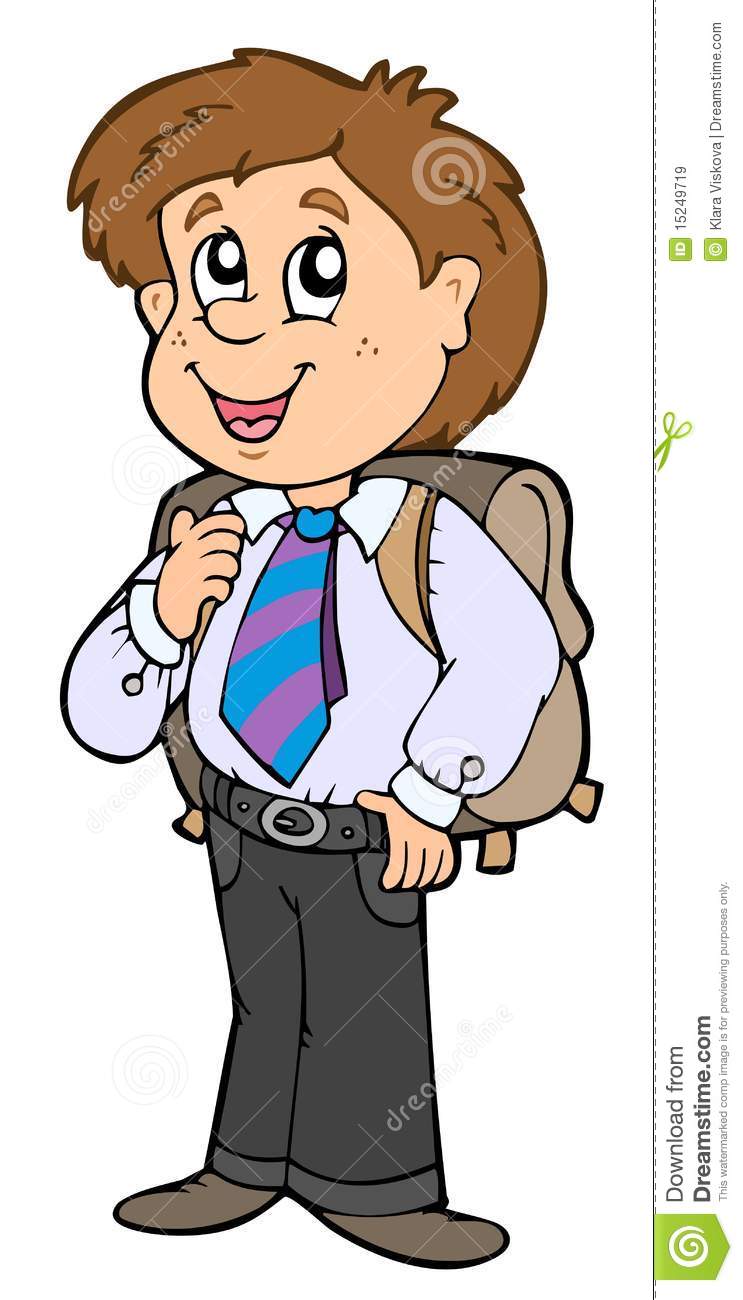 Проти
За
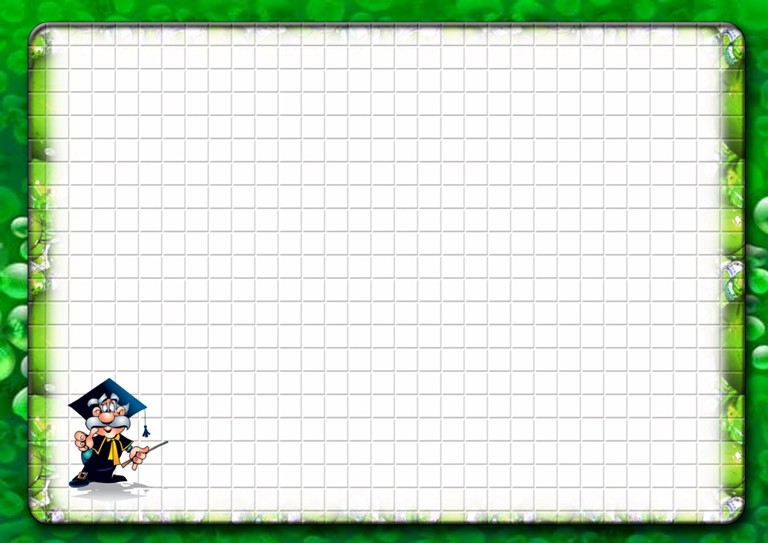 Дайте мені точку опори – і я зрушу Землю.
Архімед
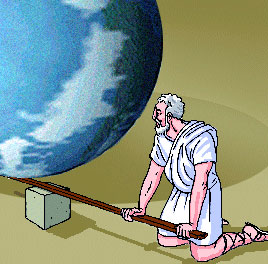 Чи зміг би Архімед,маючи точку опорипідняти Землю?
Історична довідка
Використовуючи різні пристосування, людина з незапам’ятних часів прагнула полегшити свою роботу, пов’язану з переміщенням і підйомом важких предметів.	Ще три тисячі років тому при будівництві пірамід в Давньому Єгипті важкі кам’яні плити пересували і піднімали з допомогою простих механізмів.
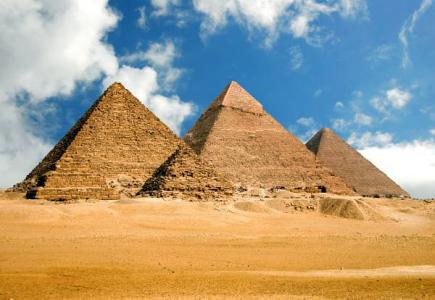 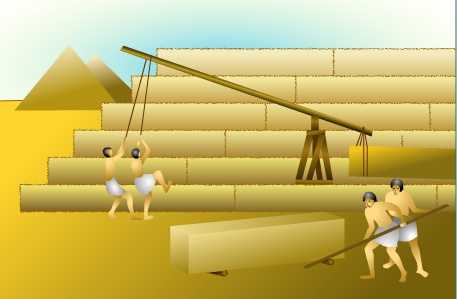 Прості механізми – пристрої, які використовують для перетворення сили.
Похила площина
Важіль
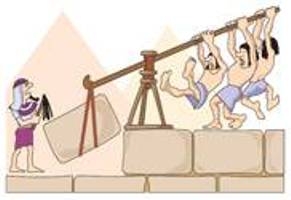 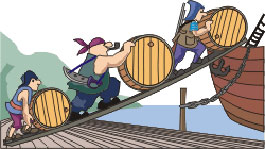 Призначення: отримати виграш в силі
Із життєвого досвіду ми знаємо, що людині важко підняти вантаж, що має велику масу. Сила, яку вона прикладає, недостатня, щоб подолати силу тяжіння, що діє на тіло. Але, прикладаючи ту ж силу, це тіло можна зрушити за допомогою довгої палиці - важеля.
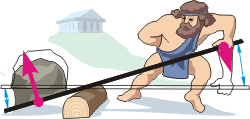 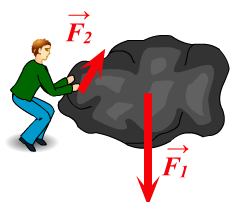 Важіль – це тверде тіло, яке може обертатися                  навколо нерухомої осі
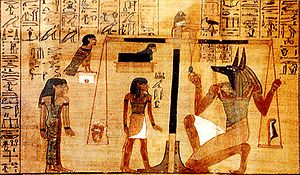 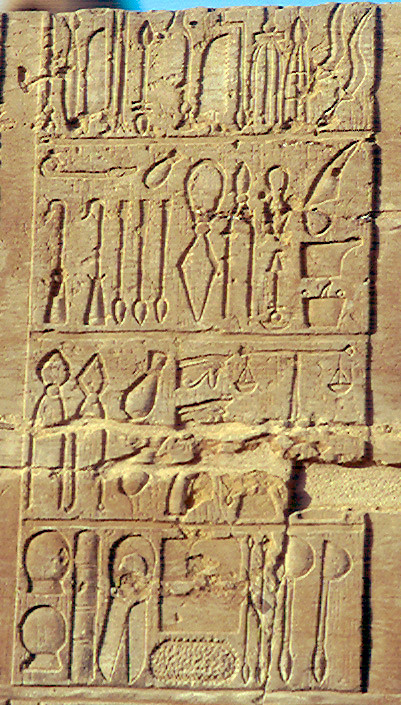 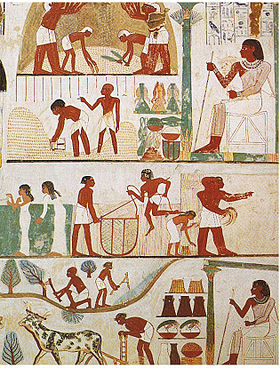 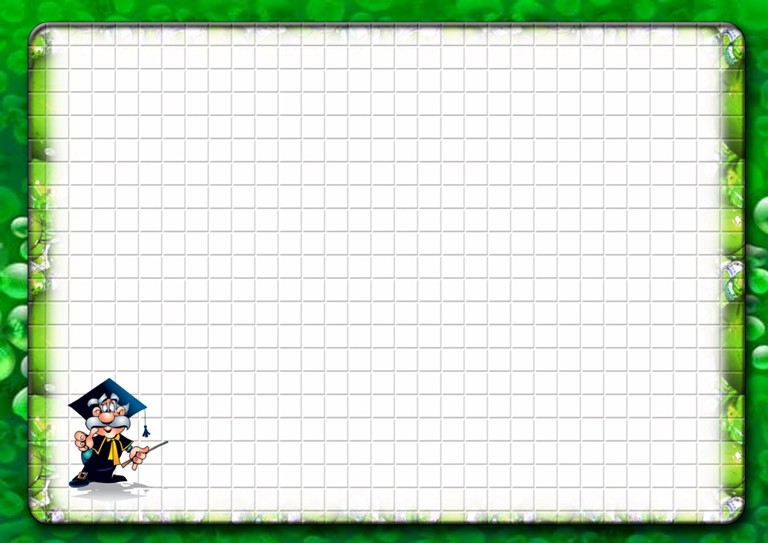 Характеристики важеля
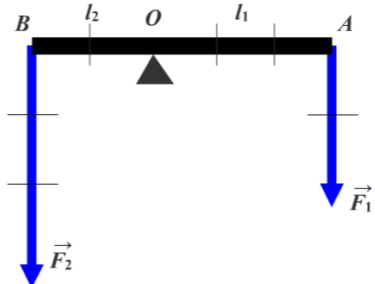 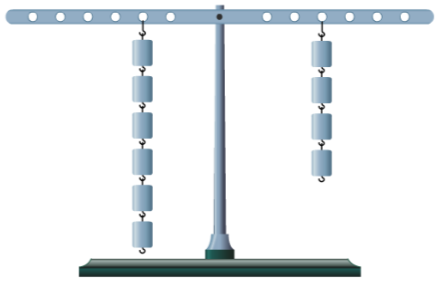 О – вісь обертання.
l1  - плече сили F1
l2 - плечо силы F2
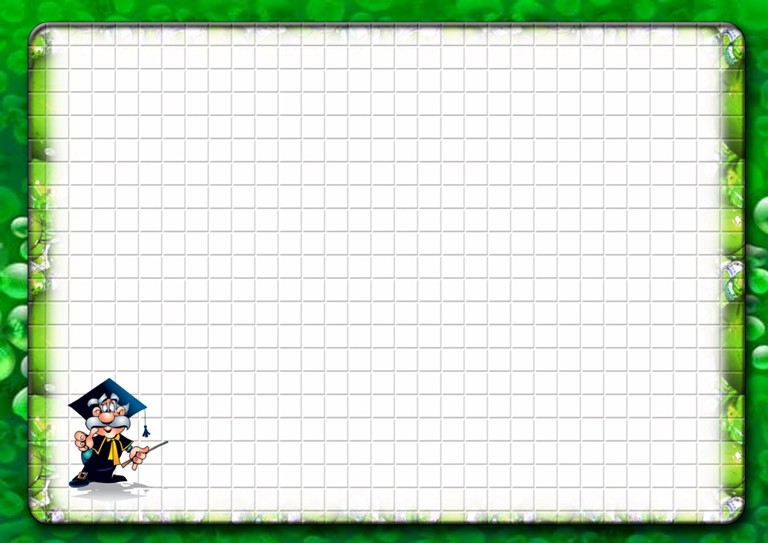 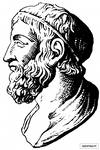 Умова рівноваги важеля
(Архімед, 3 ст. до н.е.)
Важіль знаходиться в рівновазі тоді, коли сили, що діють на нього, обернено пропорційні плечам цих сил.
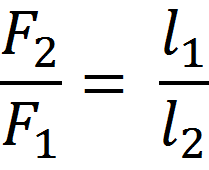 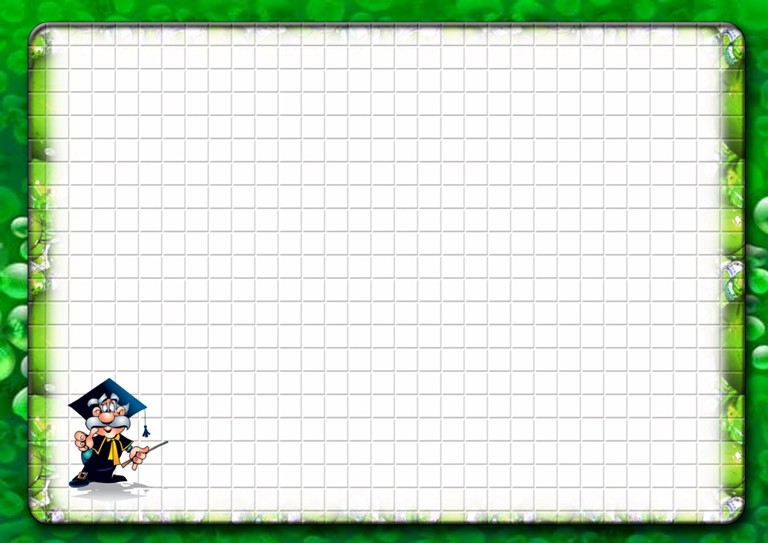 Добуток модуля сили на її плече називають моментом сили.
де M — момент сили,     F — сила,      l — плече сили.
         [M]=[Н·м]
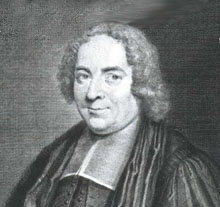 В 1687 році французький учений П. Вариньон надав йому більш загальної форми, скориставшись поняттям моменту сили.
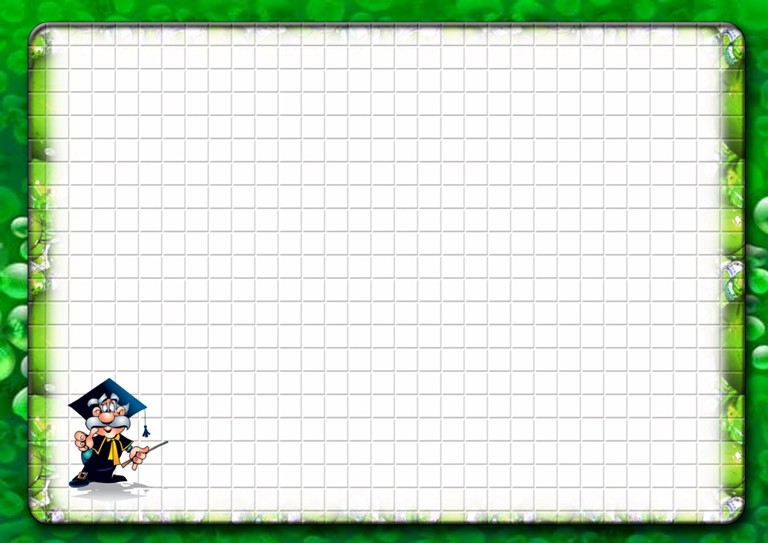 Правило моментів
- момент сили, що намагається повернути важіль проти годинникової стрілки.
- момент сили, що намагається повернути важіль за годинниковою стрілкою.
Тіло перебуває в рівновазі, якщо сума моментів сил, які діють на нього, дорівнює нулю.
Застосування важелів
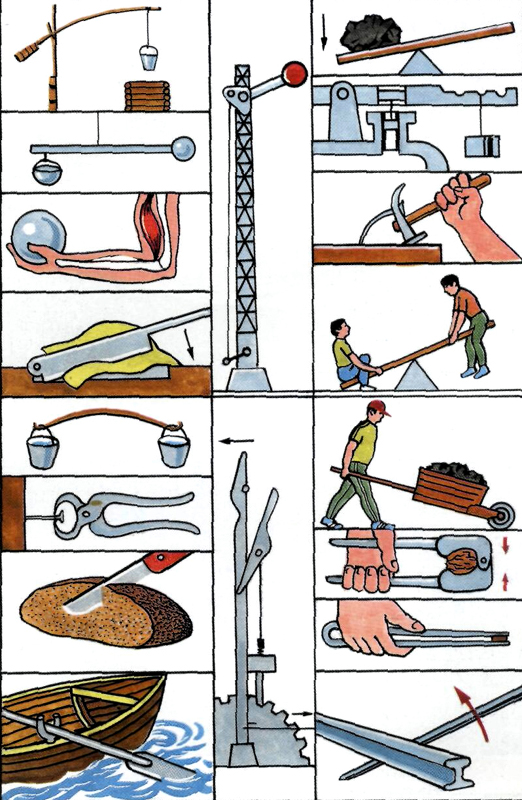 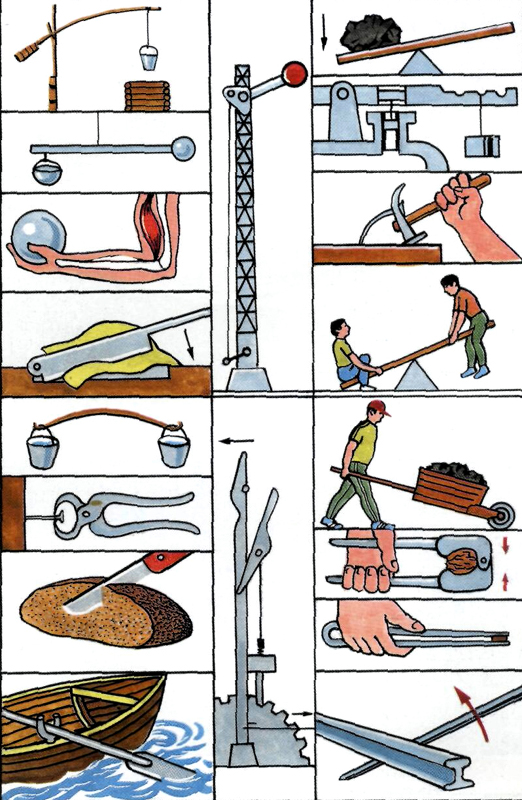 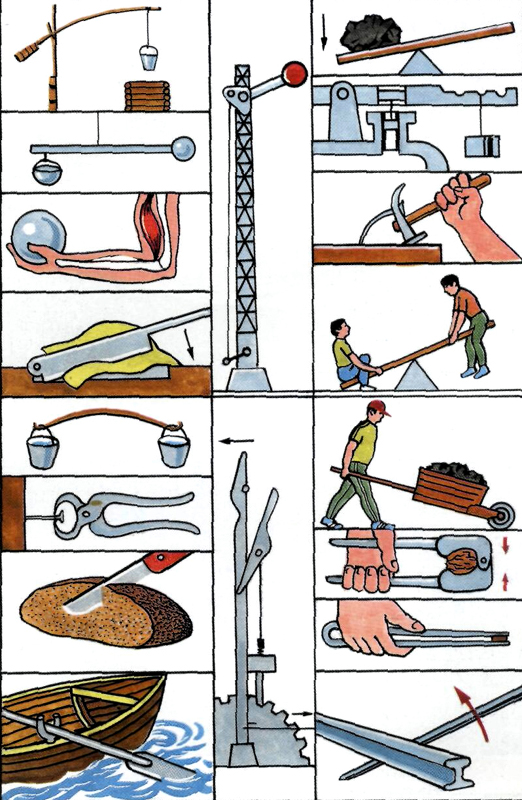 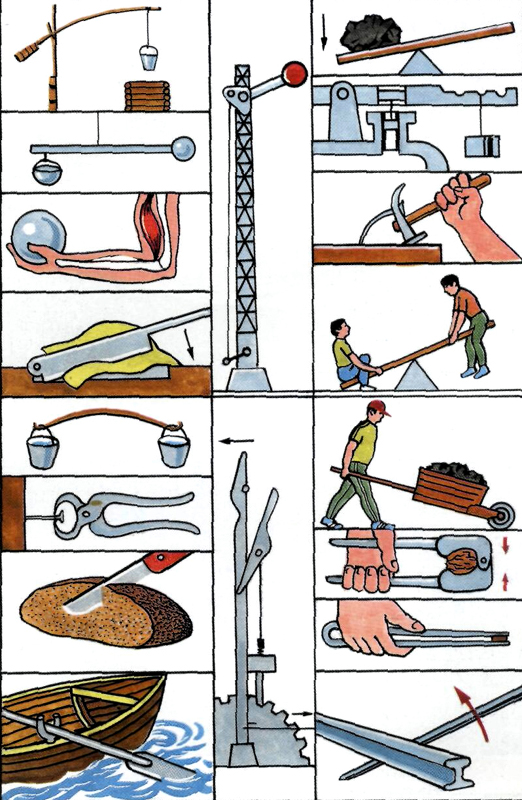 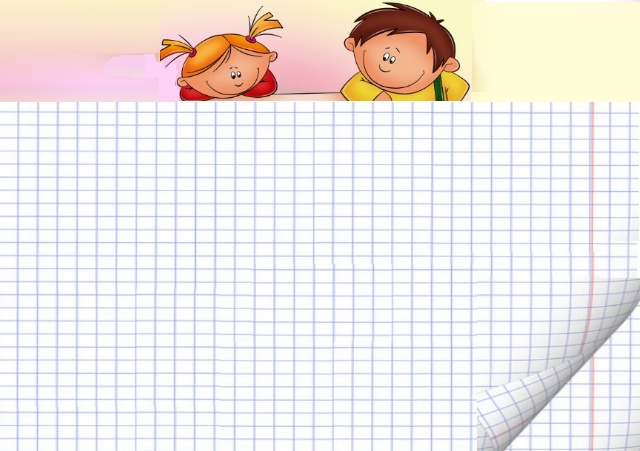 Поміркуй
Название списка
Завдання 1
Пункт 1
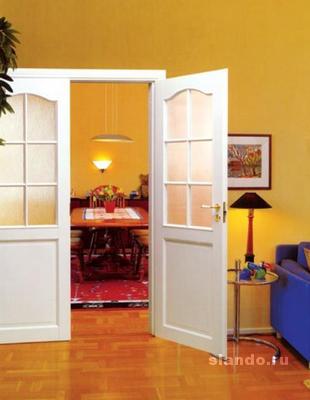 Чому ручку дверей розташовують ближче до краю, причому найбільш віддаленому від осі обертання?
Пункт 2
Текст
Пункт 3
Пункт 4
Пункт 5
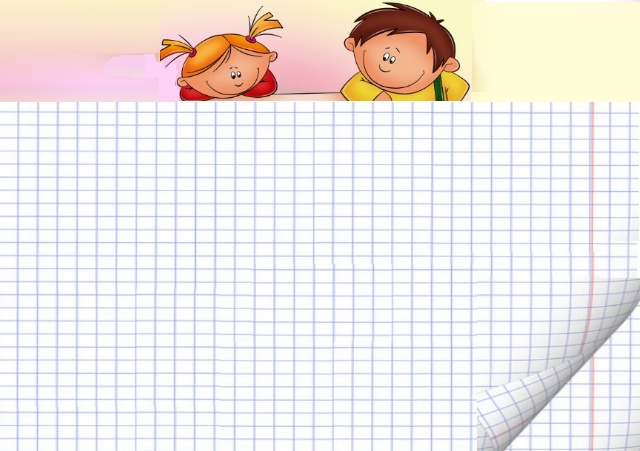 Поміркуй
Название списка
Завдання 2
Чому ножиці для різання металу мають довші ручки, ніж ножиці, які призначені для різання паперу?
Пункт 1
Пункт 2
Текст
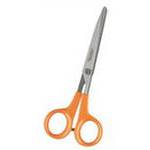 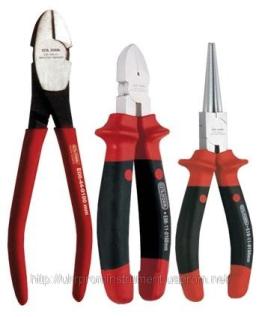 Пункт 3
Пункт 4
Пункт 5
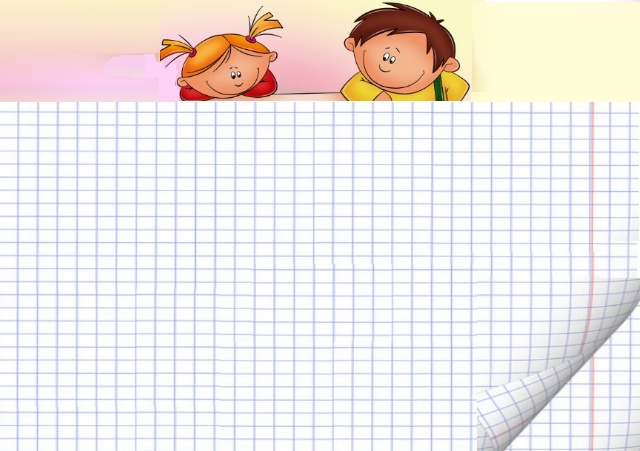 Поміркуй
Название списка
Завдання 3
Який із важелів знаходиться в рівновазі?
Пункт 1
а)
б)
Пункт 2
F1
Текст
F1
Пункт 3
F2
F2
F2
Пункт 4
в)
Пункт 5
F1
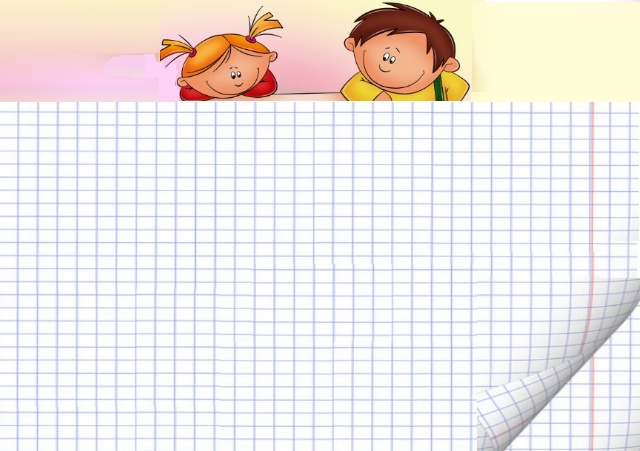 Вчимося розв’язувати задачі
Название списка
Задача 1
При рівновазі важеля на його менше плече діє сила 300 Н, на більше – 20 Н. Довжина меншого плеча 5 см. Визначте довжину більшого плеча.
Пункт 1
Пункт 2
Задача 2. Експериментальна

Покладіть під середину лінійки олівець так, щоб лінійка знаходилась в рівновазі. Не змінюючи взаємного положення лінійки і олівця, врівноважте на отриманому важелі одну монету з однієї сторони і стопку із двох таких же монет з іншої сторони. Виміряйте плечі прикладених (зі сторони монет) сил і перевірте правило важеля.
Текст
Пункт 3
Пункт 4
Пункт 5
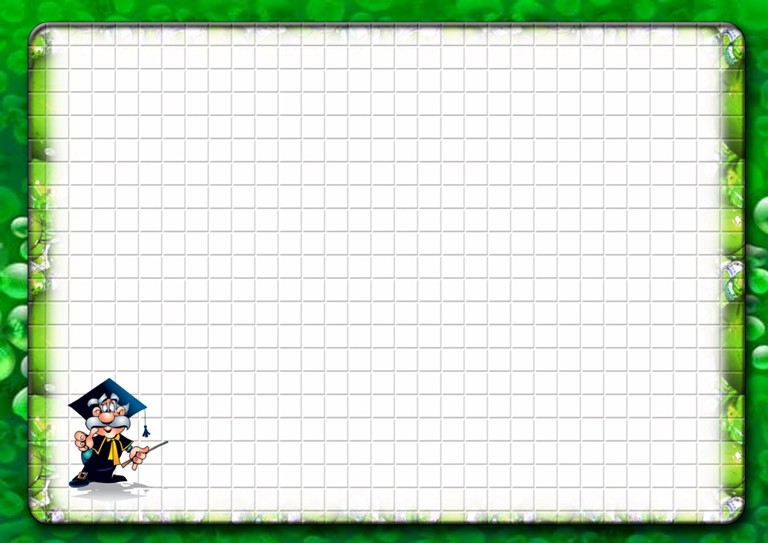 Узагальнення
Повернемося до поставленого запитання:
Чи зміг би Архімед, маючи точку опори підняти Землю?
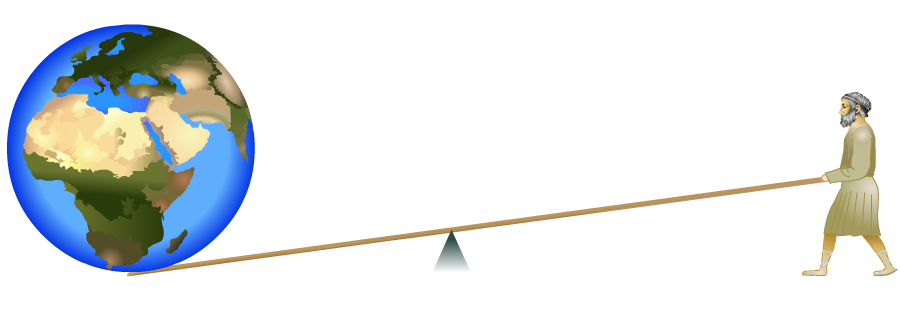